Efectos no-lineales en láseres de fibra óptica
INAOE
Láseres
Luis Alberto Rodríguez Morales
Maestría en óptica 2016
Efectos no lineales.
Un material cristalino es centro simétrico, un sistema de referencia cartesiano puede ser elegido de tal manera que para cada característica ( por ejemplo la posición de un átomo ) en la posición xyz hay un equivalente en posición -x -y- z.
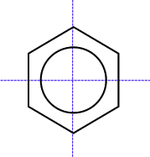 Benzeno es una molécula centro simétrica
Description corta de la polarización
w,  Puede ser negativa!!!!
Suma de frecuencias		K3=6/4
Los coeficientes K3 muestran el número de combinaciones de  w1 w2 w3  que dan como resultado a w4
Tercer armónico		K3=1/4
DC Kerr , cambio de índice de refracción si se aplica el campo eléctrico de corriente continua;
K3=12/4





AC Kerr , cambio de índice de refracción si se aplica otra onda electromagnética; 
K3=6/4






Dependecia del indice de refracción por intensidad.			                    K3=3/4
Efectos conectados con la variación del indice de regracción debido a la intensidad.
Estos efectos juegan un 
papel importante:
Modulación de autofase,
Solitones, 
Rompimiento de pulsos,
Supercontinuo,
Laseres mode-lock pasivos,
Interferometros no lineales
Para cristales de silicio.
n2 = 3x10-20 m2/W

Con un haz de 1W.
Dn = 6x10-10
Bombeo, 1550 nm
Bombeo 
parásito
Stokes
1660 nm
Stimulated Raman scattering
Efecto Ramman considerando niveles de energía
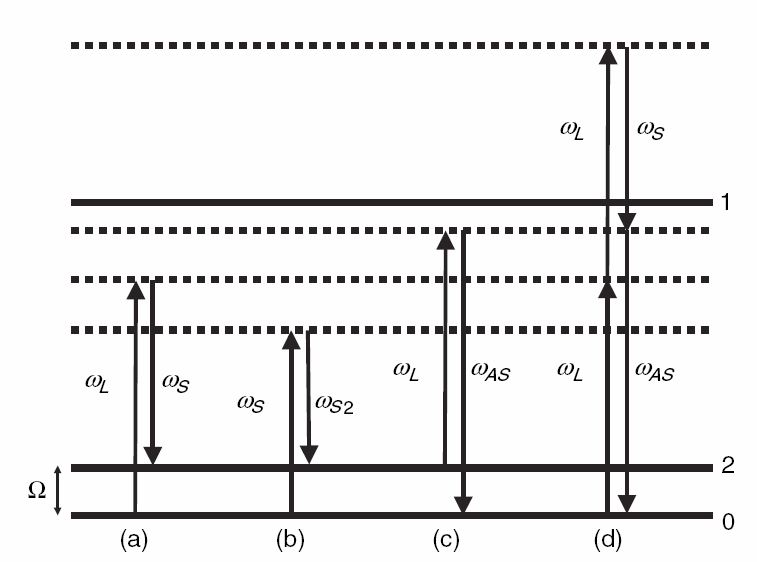 Diagrama de niveles de energía para efecto Ramman. ( a) Primer Stokes,
 ( b )Segundo Stokes,( c) Primer anti- Stokes, 
( d) Anti- Stokes paramétrico .
Diferentes direcciones en los que sucede efecto Ramman.
Bombeo
Entrada Stokes
Stokes
Amplicado
Bombeo, 1550 nm
Entrada Stokes
Stokes
Amplicado
Arreglo experimental para el efecto Brillouin
Pump
Stokes
Solo es posible en dirección contraria de bombeo.
El cambio de frecuencia entre el bombeo y Stokes es al rededor 10 GHz.
Y en longitud de onda al rededor de 0.01 nm
Una breve comparación
Raman

Propagación en ambos sentidos

Ganancias bajas, 10-13 m/W

 Pulsos optenidos de  femto segundos, 
Pueden ser bombeados con láseres pulsados.
Brillouin

Solo es posible propagación en sentido 
contrario


Ganancias altas 5*10-11 m/W

Narrow bandwidth process requires
Láseres con ancho de banda estrecho 
Para bombeo.
Espectro del pulso of 0.2-ps
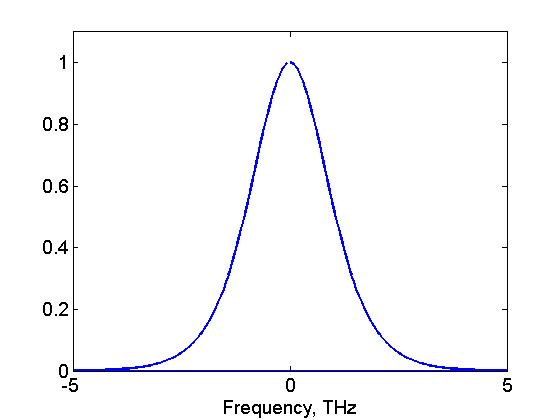 Una fracción de baja frecuencia del espectro se amplifica usando una fracción de alta frecuencia del espectro como bombeo.
SRS lasers
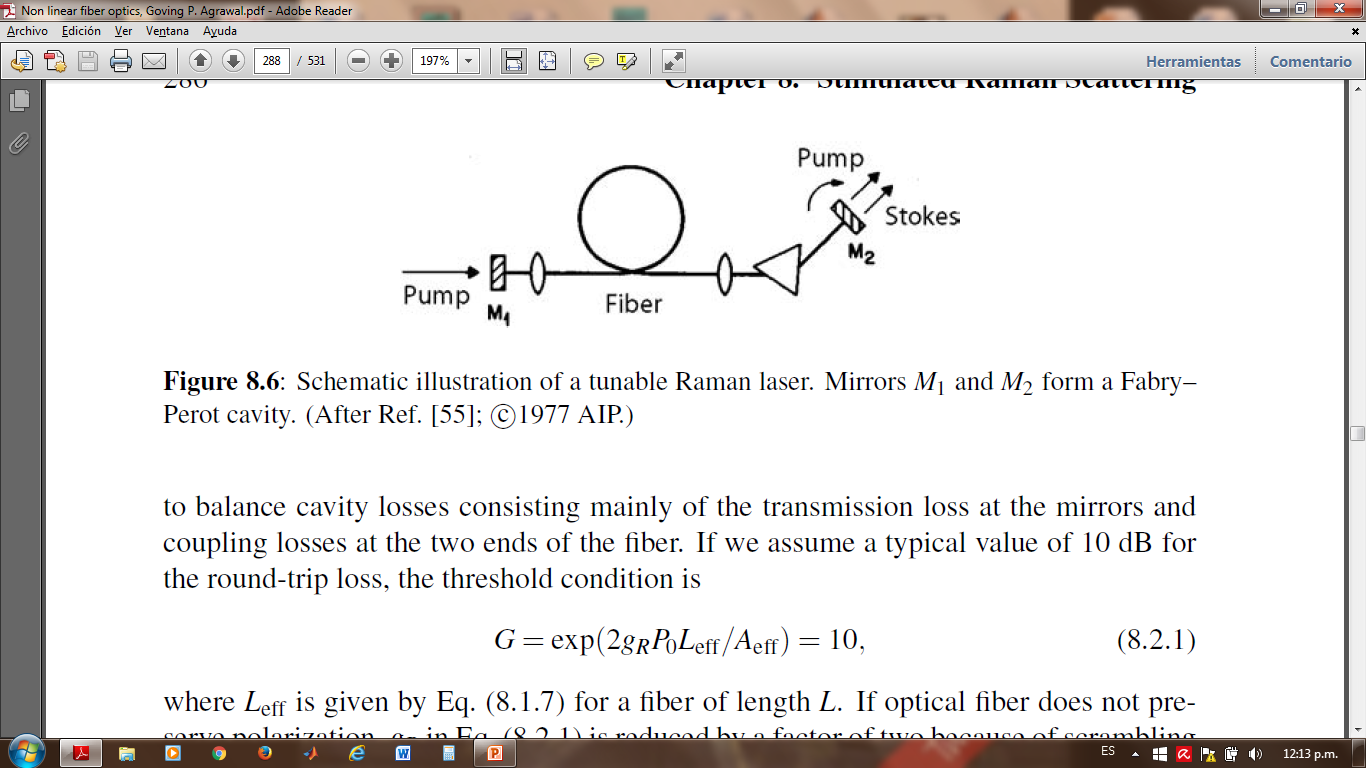 Esquema de un laser Rammn tuneable. Cavidad tipo Fabry-Perot.
Bombeo, 1064 nm
Salida, 1024 nm
FBG, 1120 nm
FBG, 1180 nm
FBG, 1240 nm
SRS lasers
Para que el láser funcione la amplificación debe de ser superiror a la atenuación.!!!
SRS lasers
Propagación de un pulso de  0.2-ps en 50-m SMF.
Azul  – entrada
Rojo - Salida
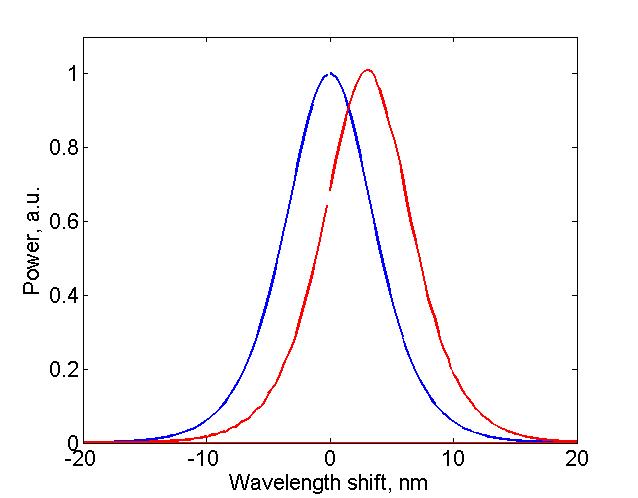 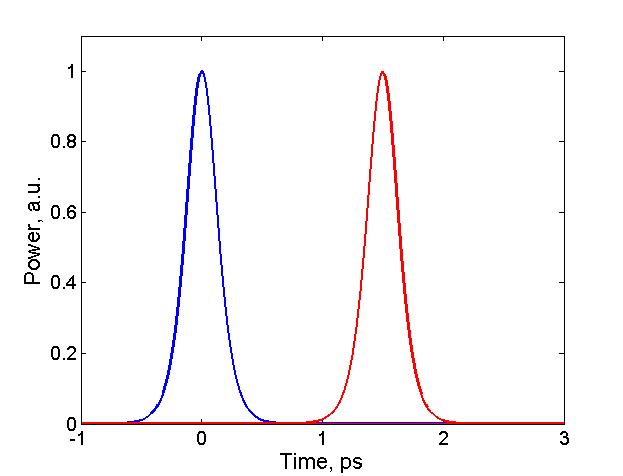 Pulso
Espectro
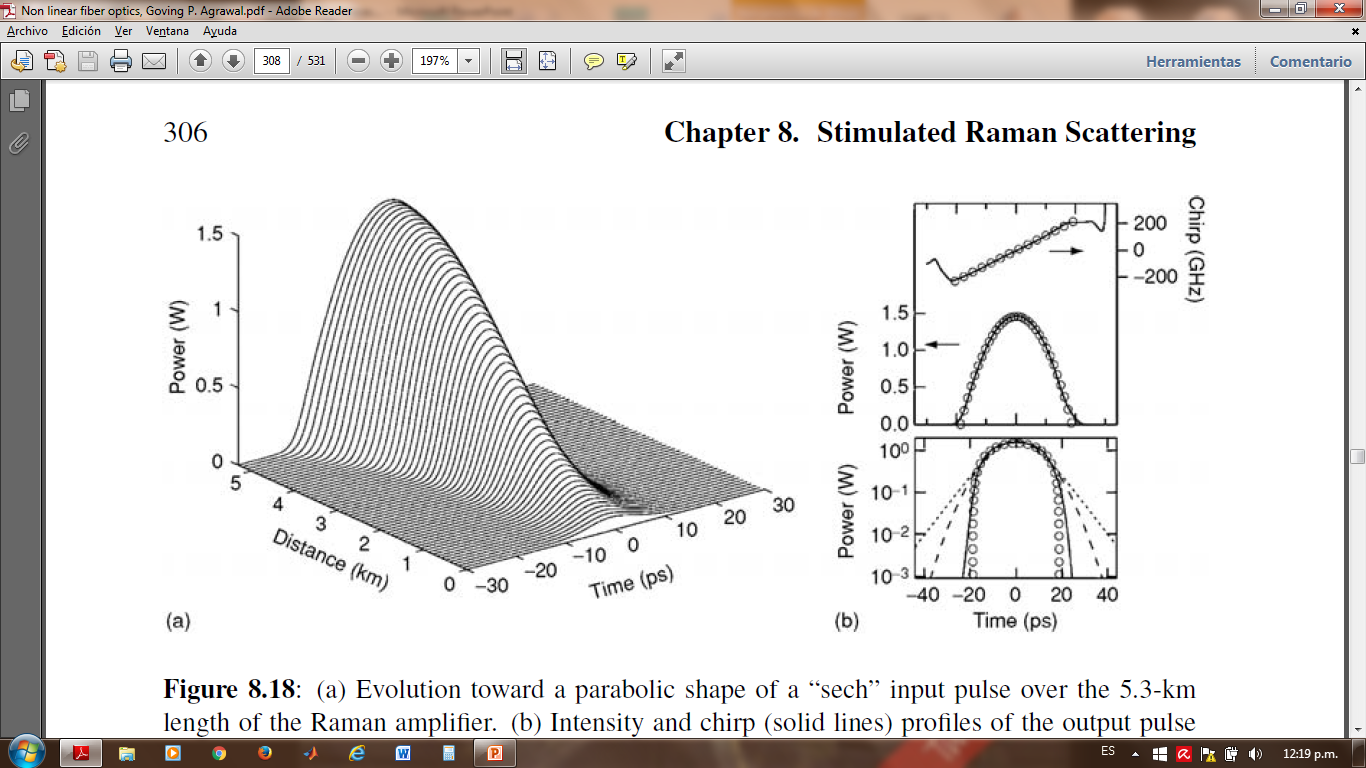 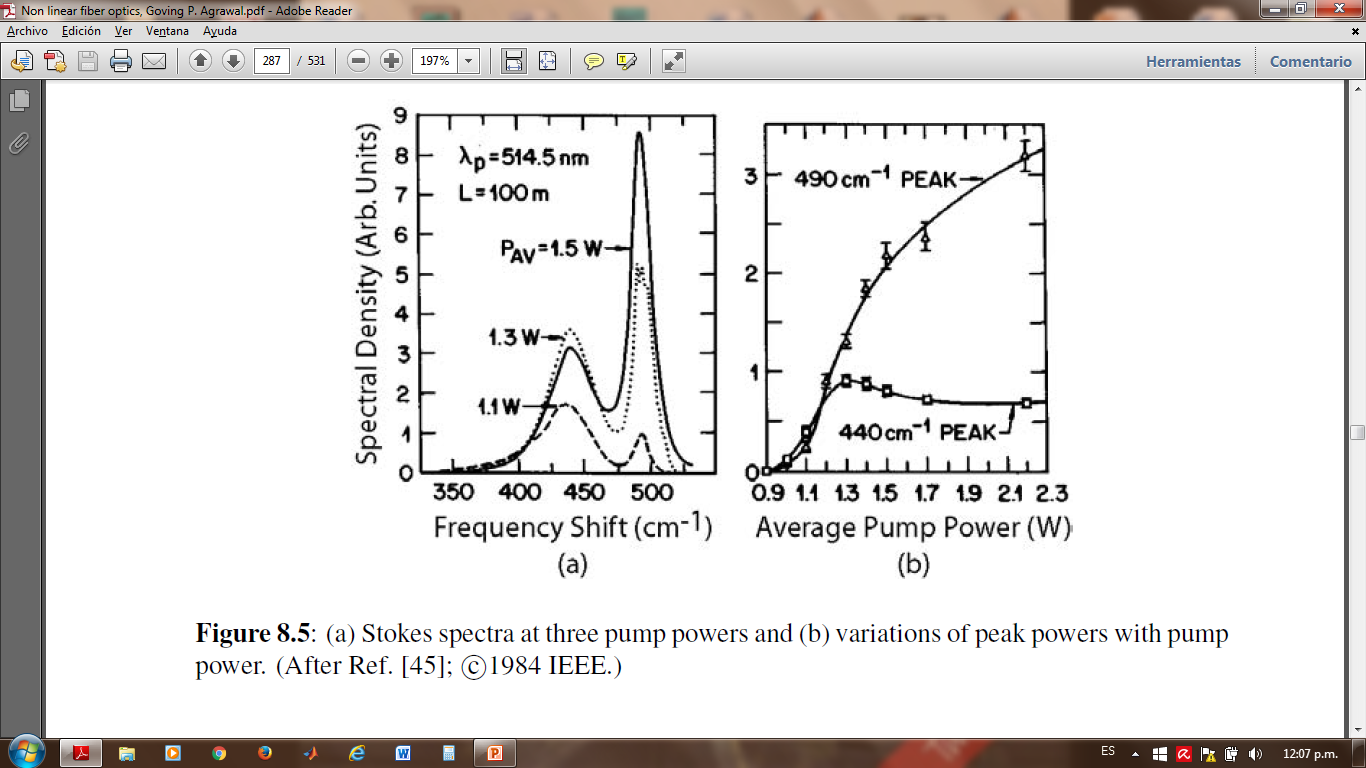 Espectro de Stokes a tres bombeos distintos, 
b) Variaciones de potencia pico con bombeo.
Birrefringencia inducida por no-linealidades
Birefringencia introducida por no-linealidad
Switcheo no lineal usando la rotación de polarización no lineal.
Transmisión para
altas potencias
Transmisión para
 bajas potencias
Polarizador
Polarizador
Nonlinear Optical Loop Mirror (NOLM)
Input
L
loop
Potencia 
Crítica
Transmisiones bajas
Output
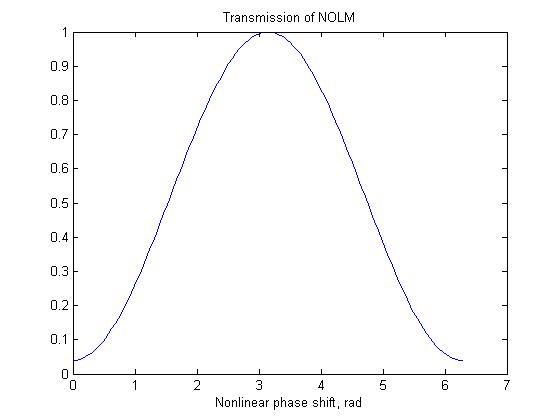 All-fiber ring soliton laser mode locked with a nonlinear mirror
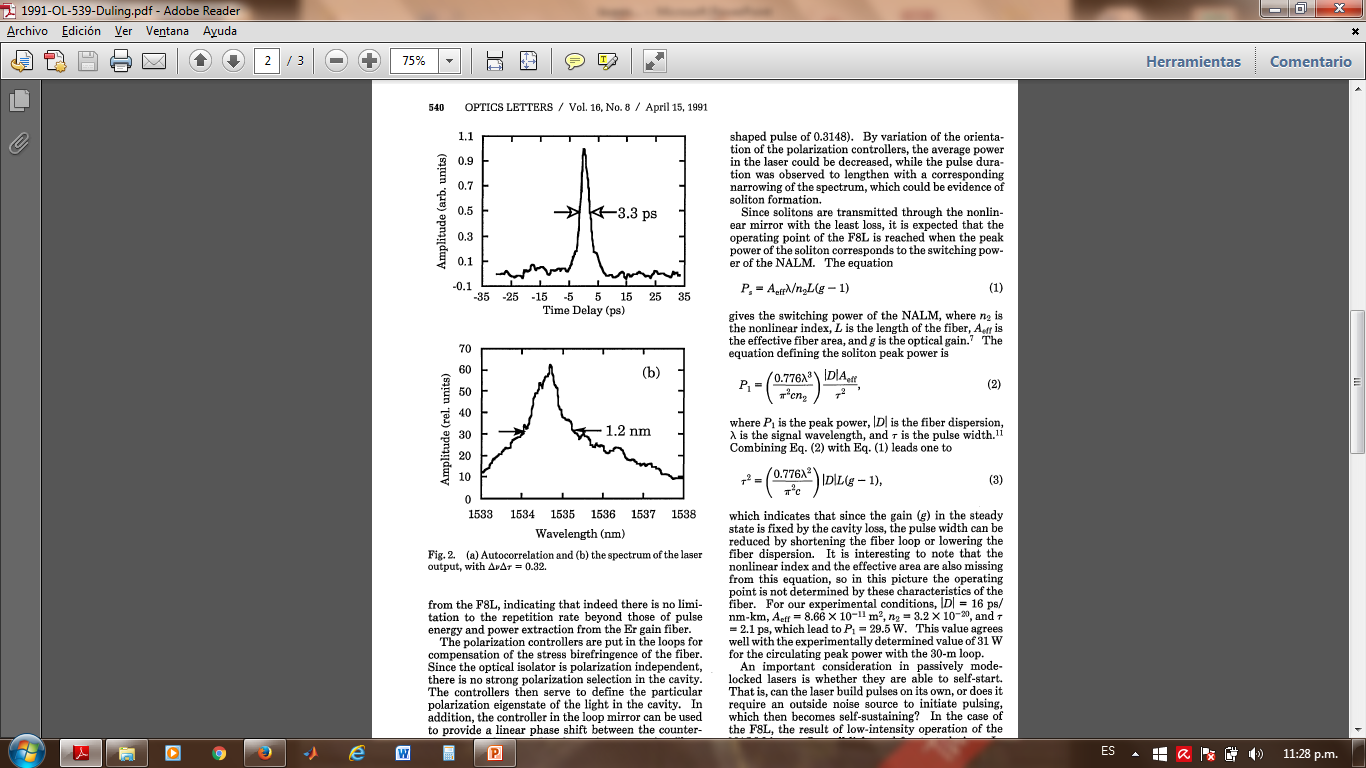 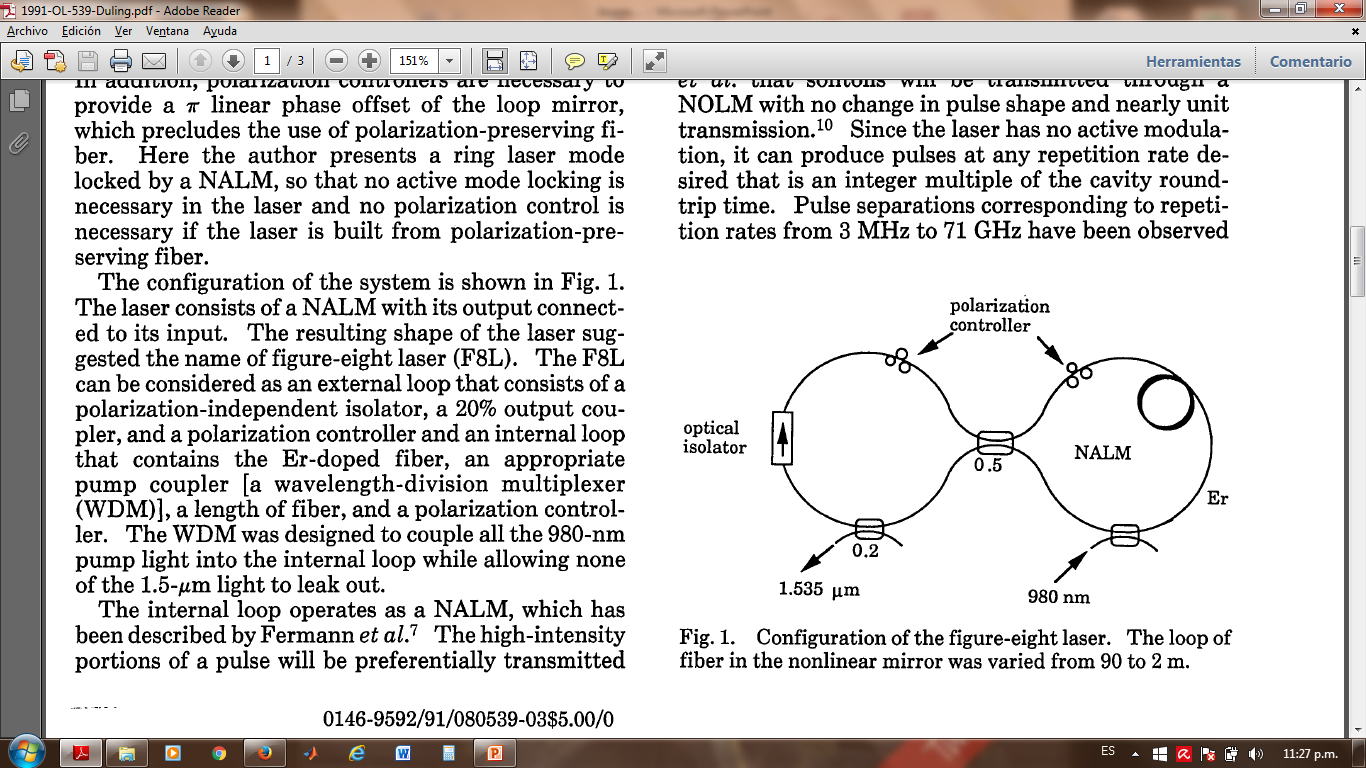 Irl N. Duling III, 1991
Soliton
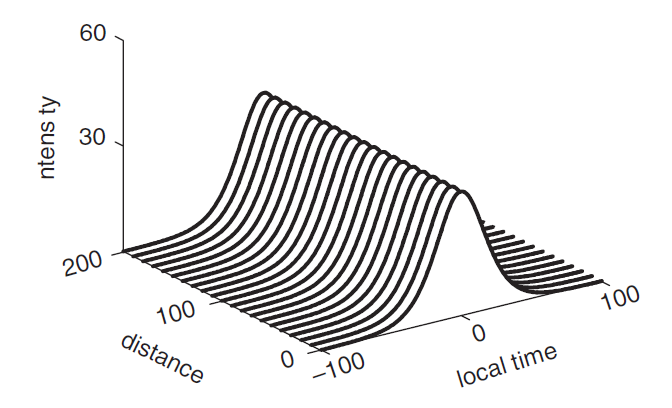 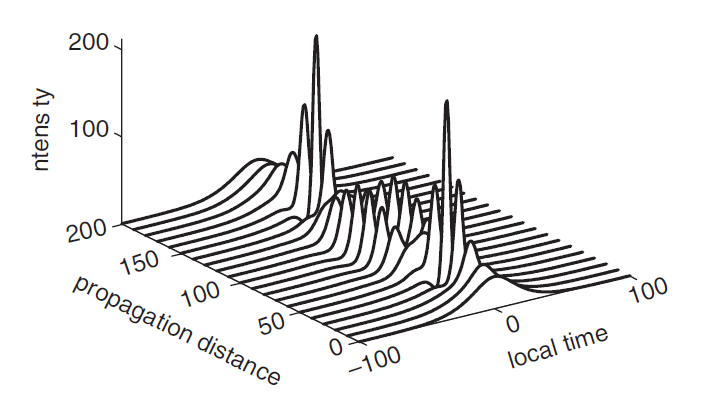 N=1
N=2
¡GRACIAS!